Cycle de vie
Par Dominique Roy
Germination
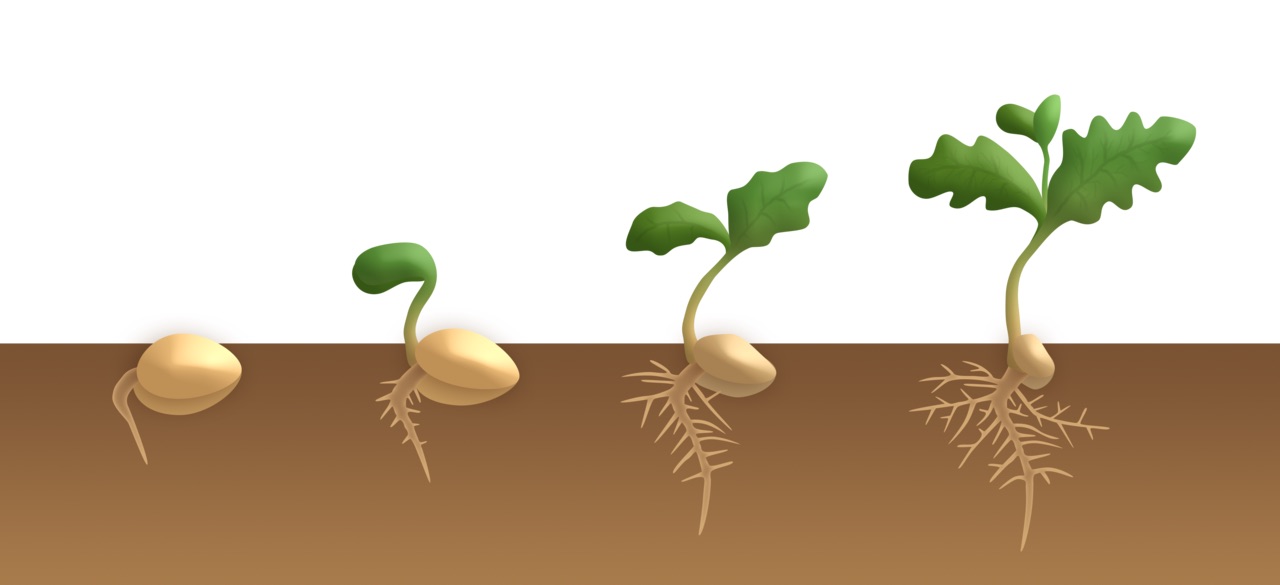 Croissance
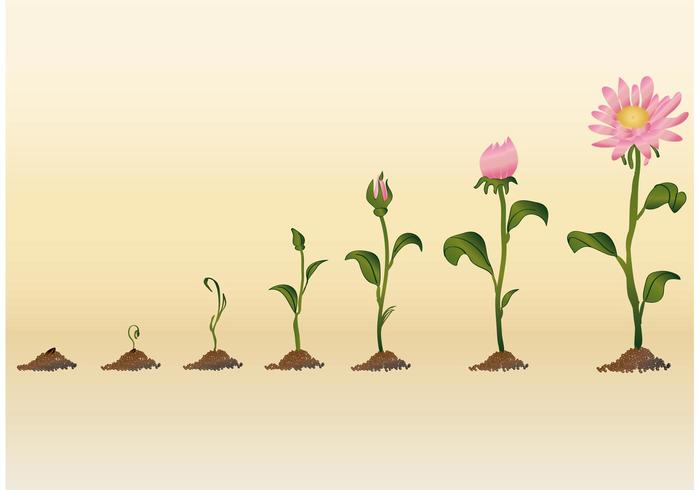 Floraison
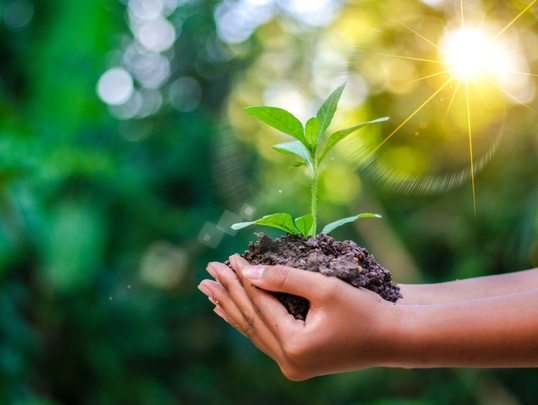 Pollinisation
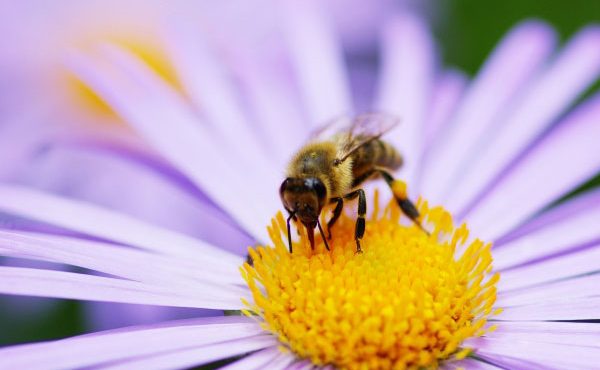 Fécondation
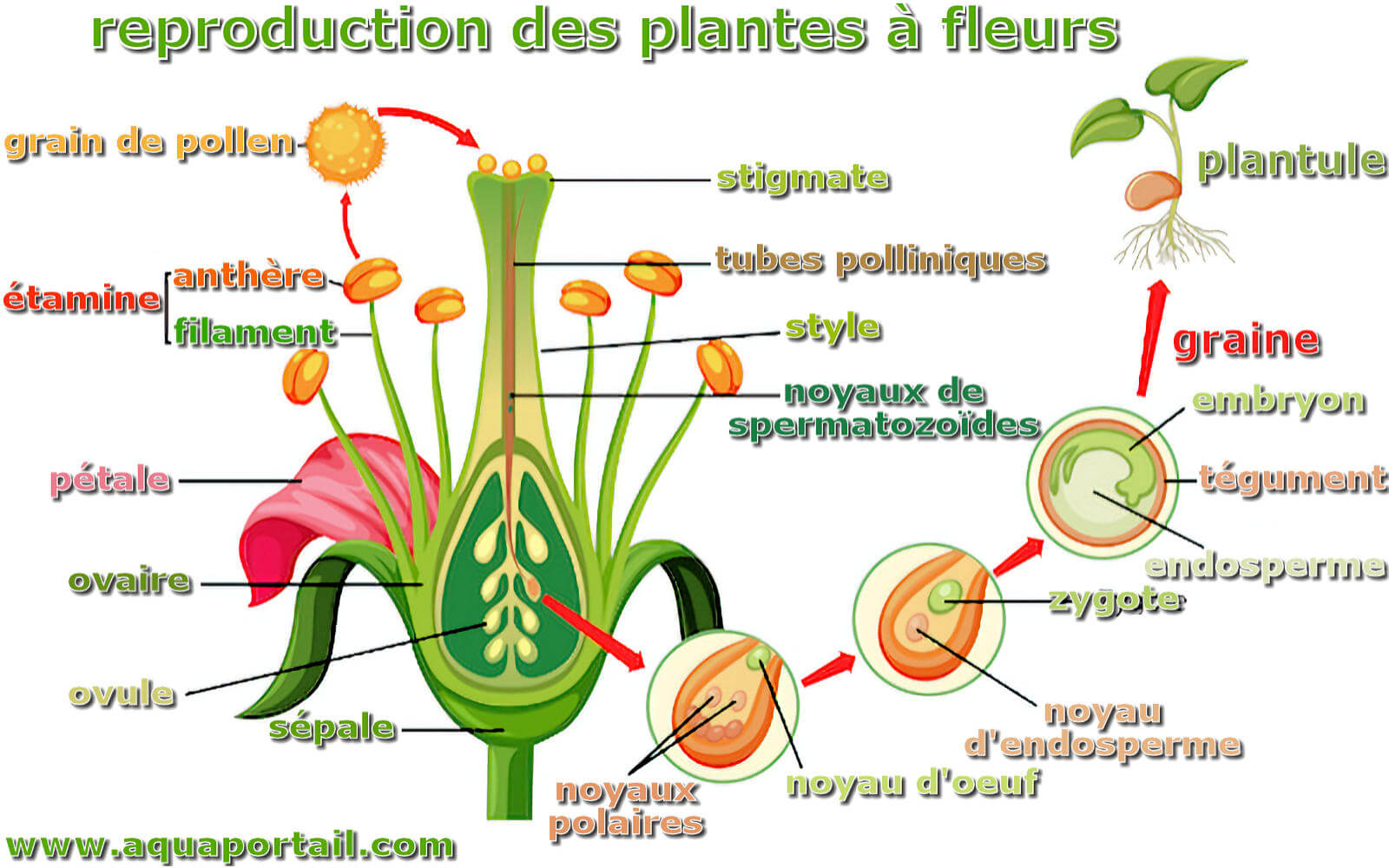 Fructification
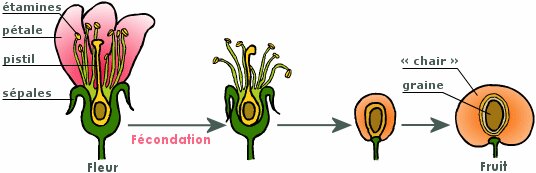